?
!
Реченице по значењу
!
?
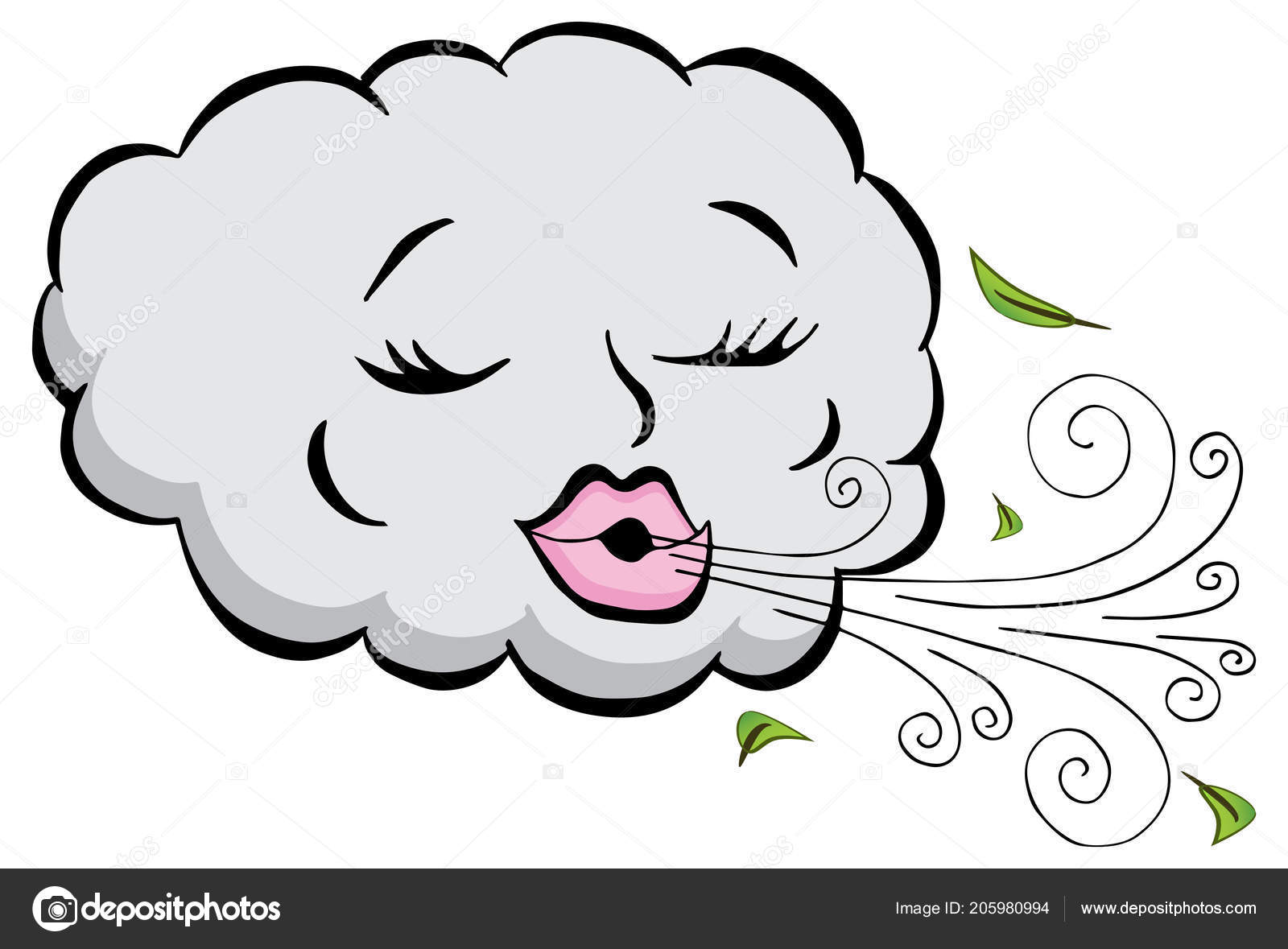 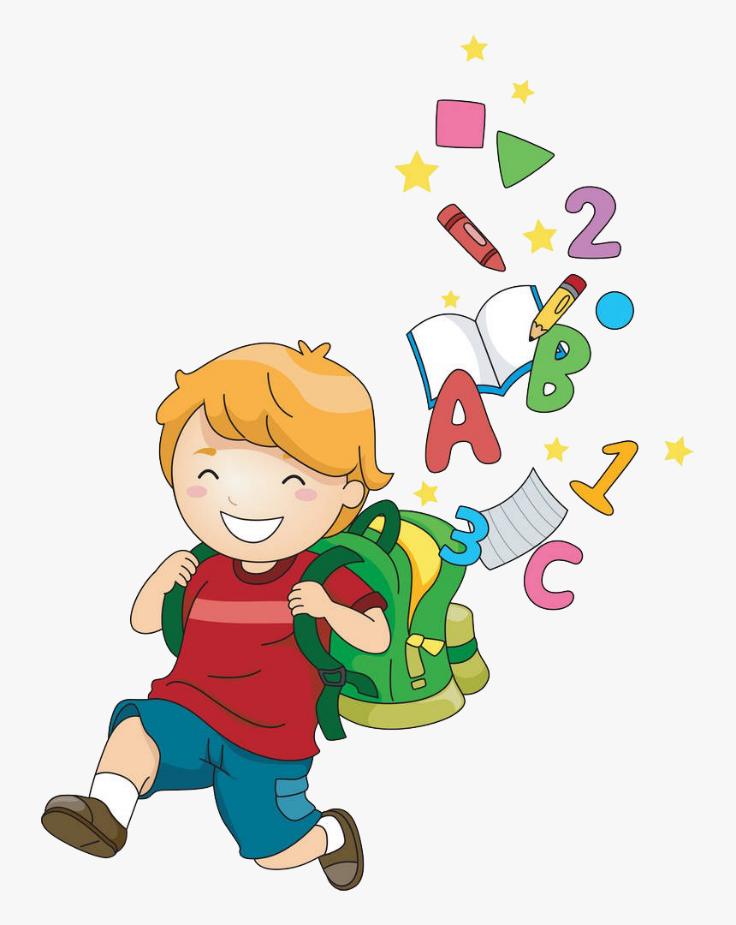 !
?
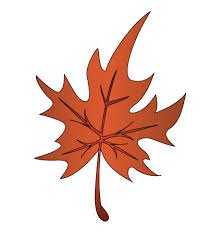 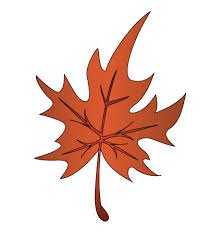 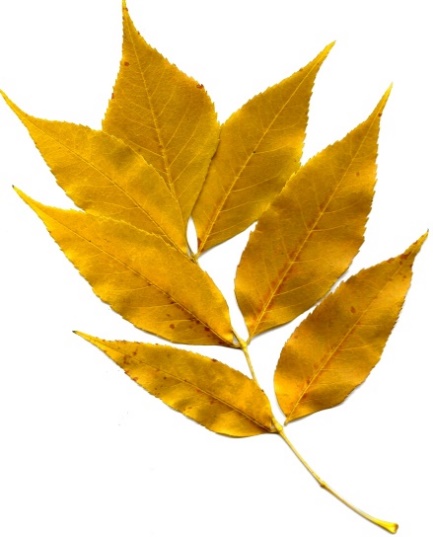 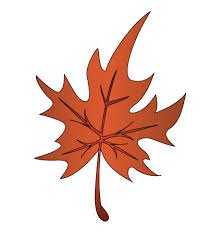 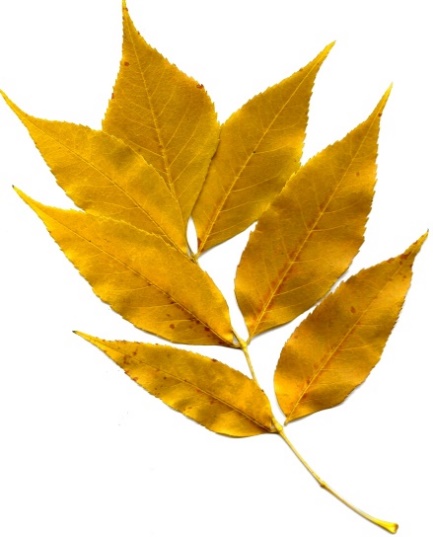 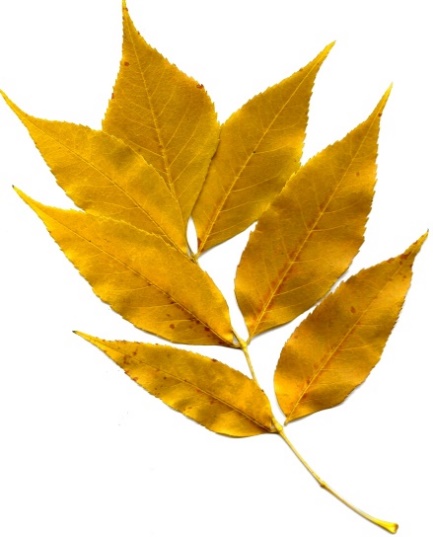 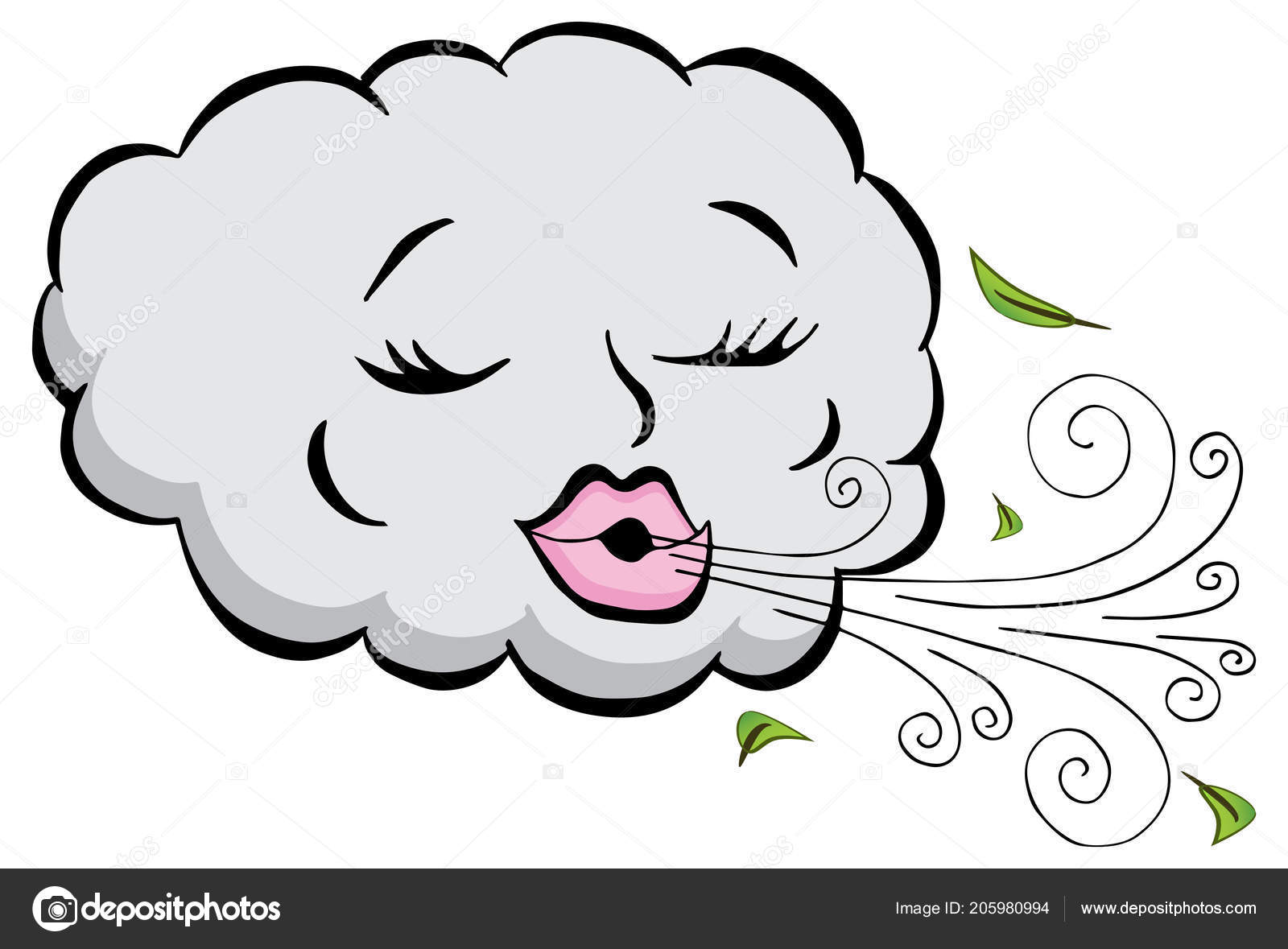 ИЗЈАВНЕ (ОБАВЈЕШТАЈНЕ) РЕЧЕНИЦЕ
Ја сам ђак
Носим школску торбу
Моја торба је зелене боје
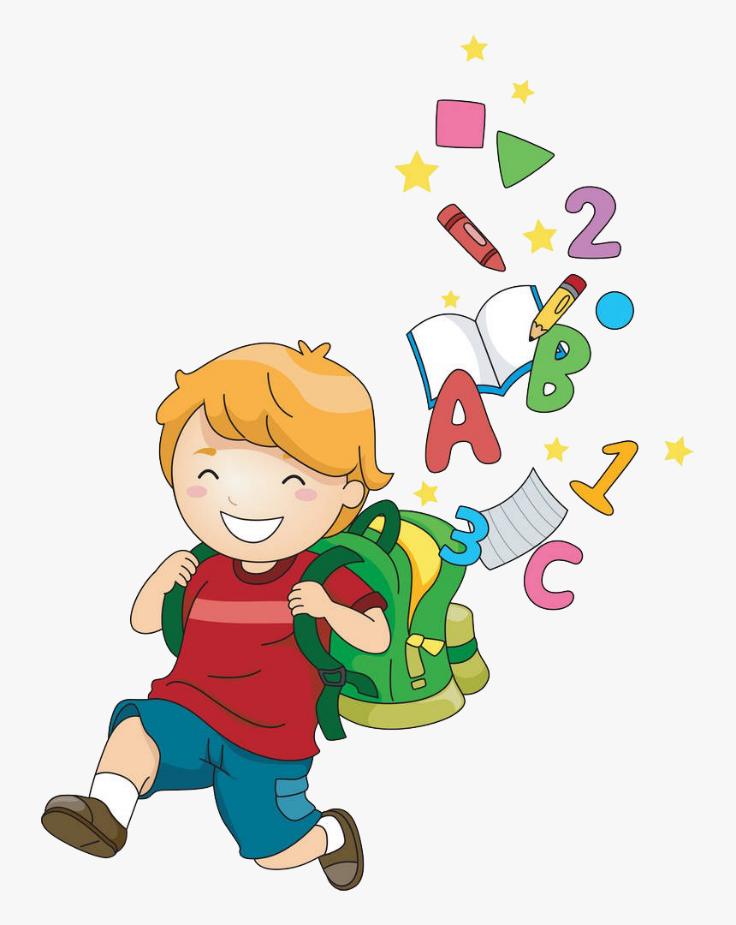 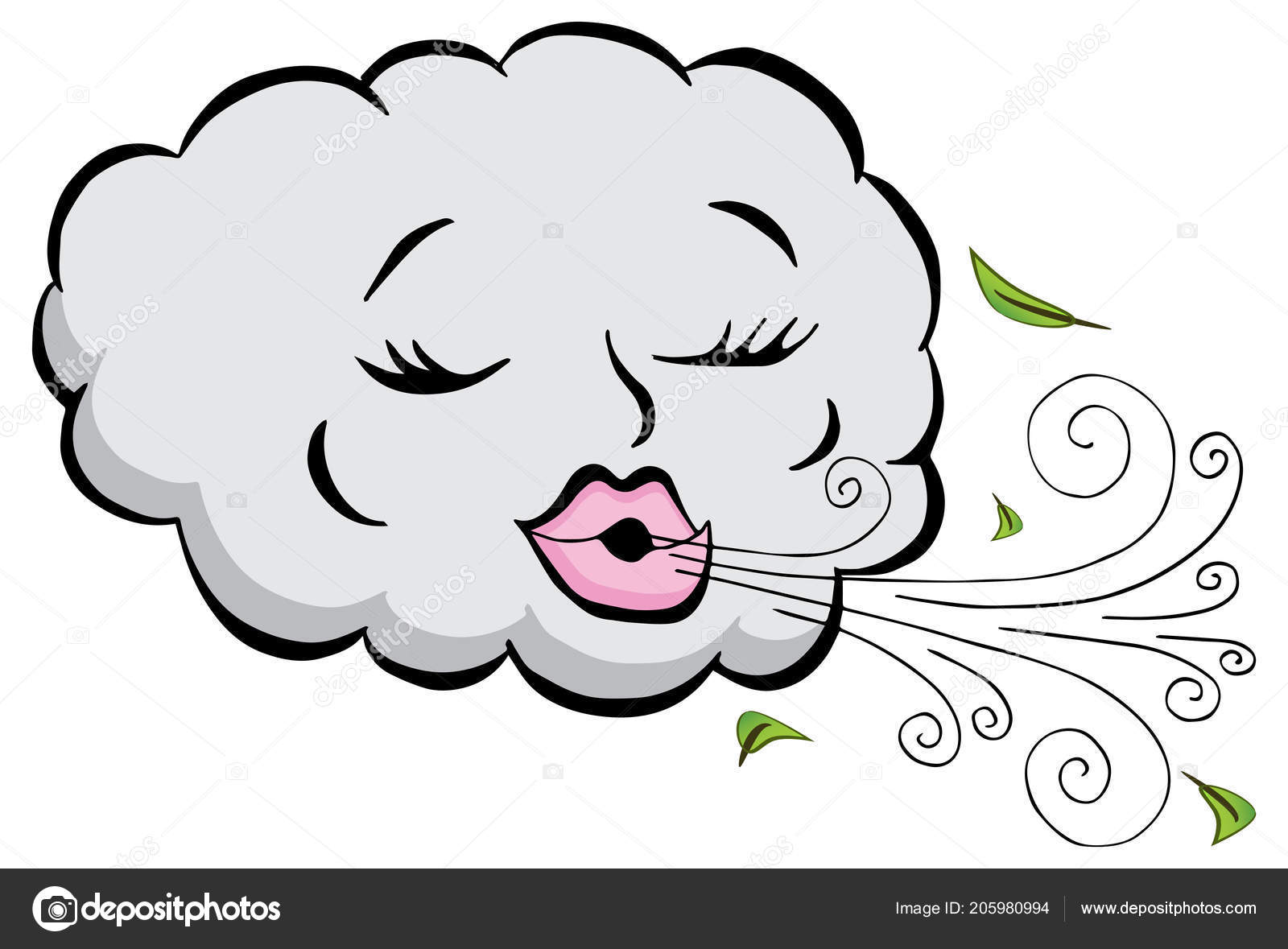 УЗВИЧНЕ РЕЧЕНИЦЕ
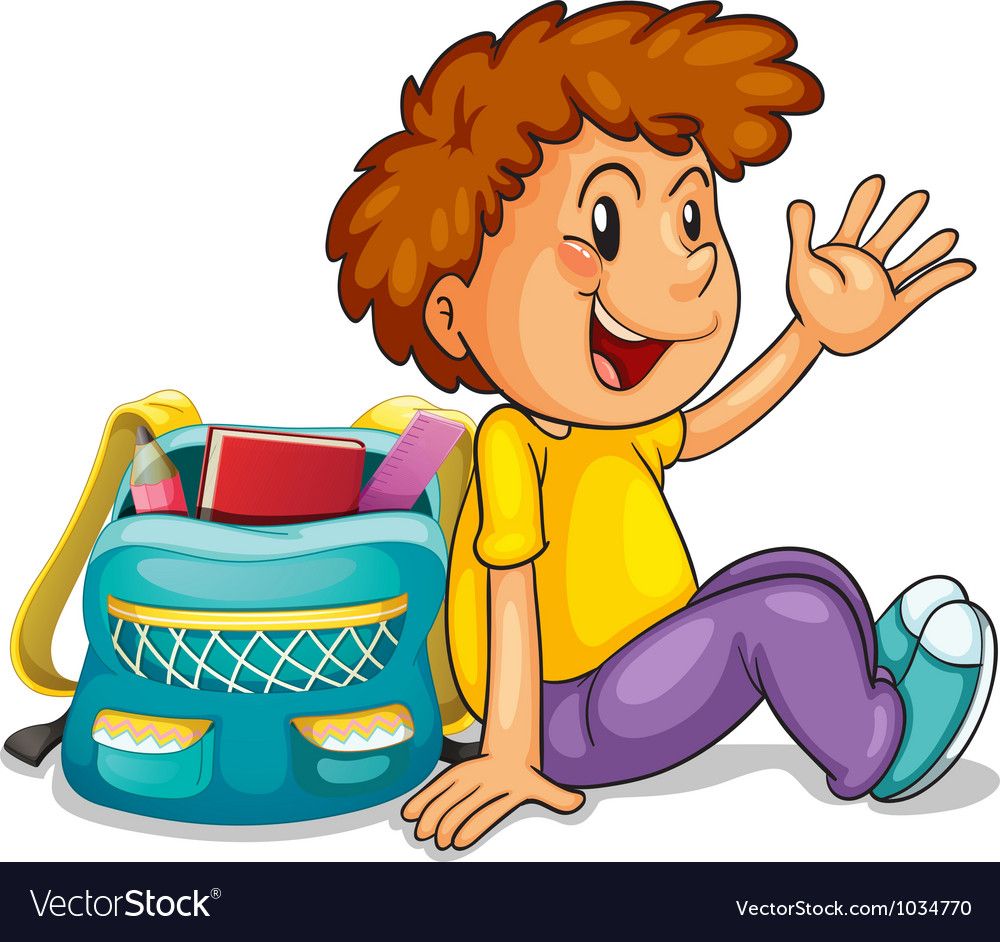 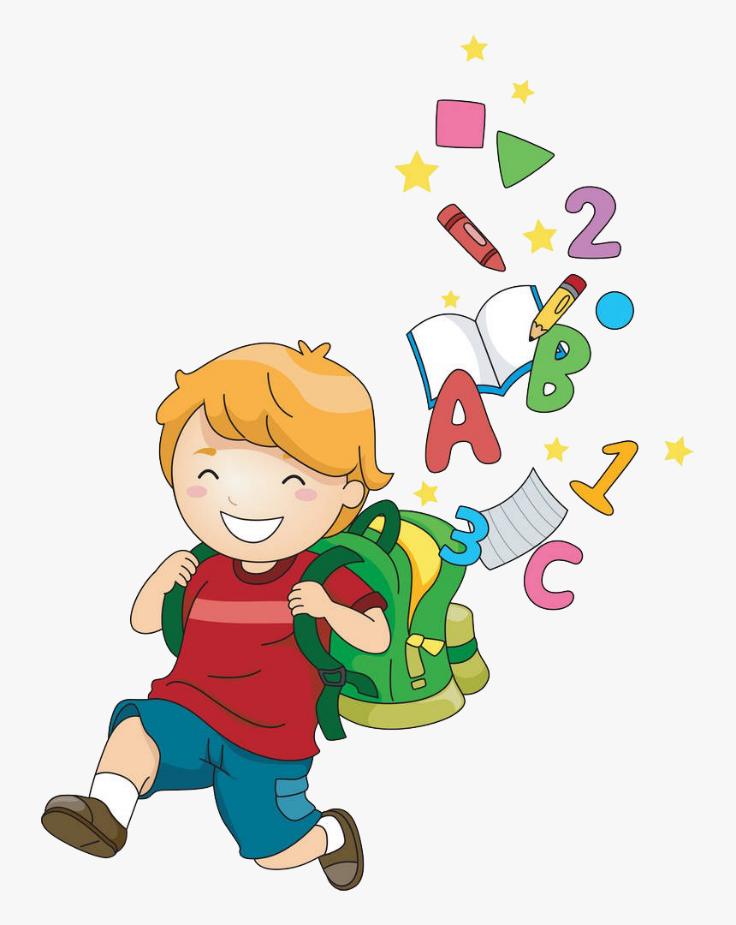 !
Хеј, здраво
Сачекај ме
Пожуримо у школу
!
!
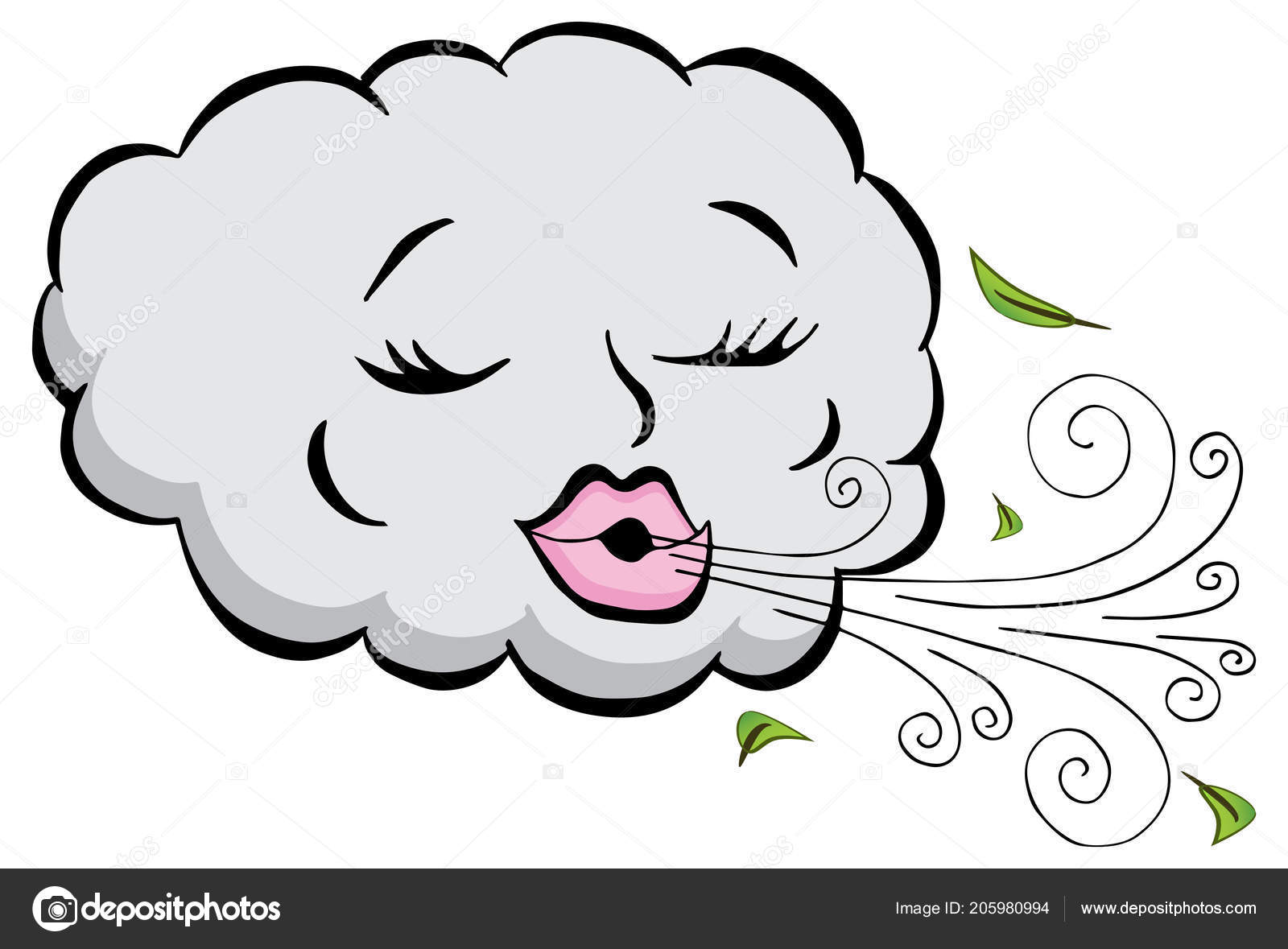 УПИТНЕ РЕЧЕНИЦЕ
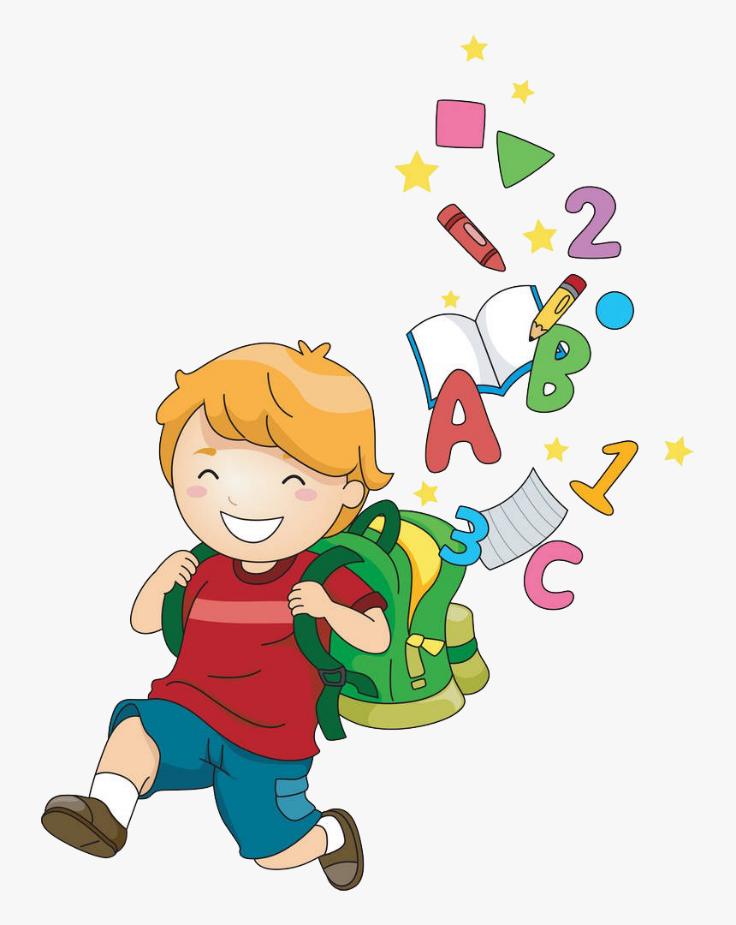 ?
Да ли сам закаснио
Хоћу ли стићи на вријеме
Колико је сати
?
?
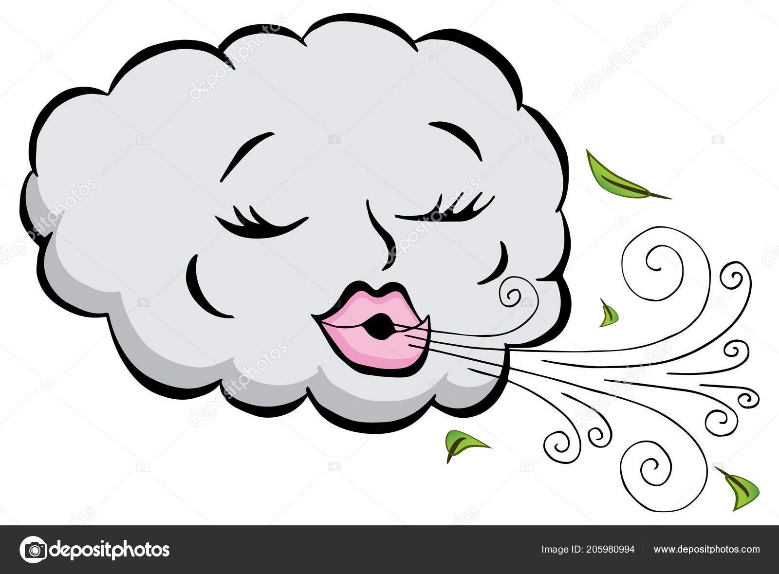 РЕЧЕНИЦЕ ПО ЗНАЧЕЊУ
ИЗЈАВНЕ
УЗВИЧНЕ
УПИТНЕ
!
?
Задатак за самосталан рад:

Препиши дате реченице и на крају стави одговарајући знак:

Јеси ли се уморио
Данас сам био врло вриједан
Вјетре, помози ми